Scout Sign-Up 2016
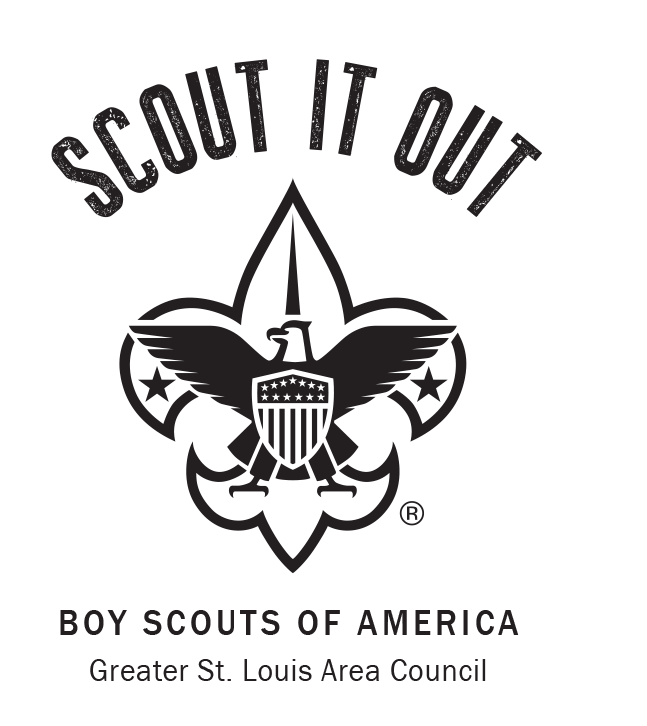 [Speaker Notes: Good Evening and thank you for coming tonight!

I know you all have very busy schedules so I promise to keep things brief

When you entered you should have been give a youth applications

If not, please raise your hand and one of our leaders will bring you one

If you haven’t already, please feel free to start filling out your son’s application while I give you some basic information about our Pack

If you need a pen, or have questions about the application, also just raise your hand and one of the Pack Leaders will come around to help you.]
Troop 123
Sponsored By:
George Washington Elementary PTO

Scoutmaster: John Smith

Committee Chair: Sue Johnson
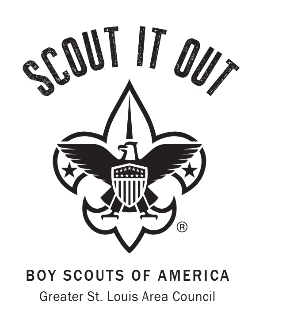 [Speaker Notes: So I would like to welcome everyone again

We are Pack 123 Sponsored by the school PTO

My name is John Smith and I am the Cubmaster.

I have been Cubmaster for 2 years and my son John Jr. is in the 4th Grade

Sue Johnson is the chair of Pack Committee]
Boy Scout Video
Due to file size, the video is not included. To add the video to the slideshow, download it here:

http://stlbsa.org/scouting-videos
How Does Boy Scouts Work?
A Troop is boy ran leader guided
There is a committee of youth positons that run the Troop
A Troop consist of multiple patrols that have 5-12 boys in them
Patrols may have boys of different ages or the same age
Scouts work with Patrols to achieve tasks
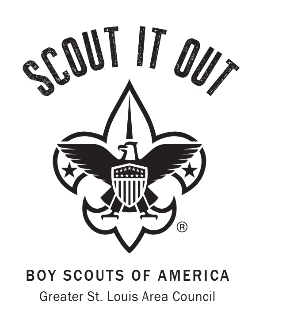 Ranks
Scout
Tenderfoot
2nd Class
1st Class
Star
Life
Eagle

Unlike Cub Scouts Boy Scouts earn their ranks at their own pace.
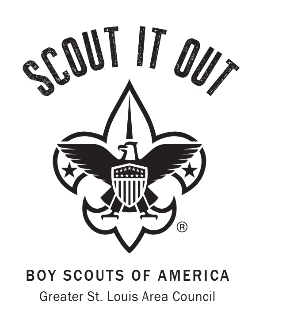 Troop 123 - Highlights
Add photos to this section
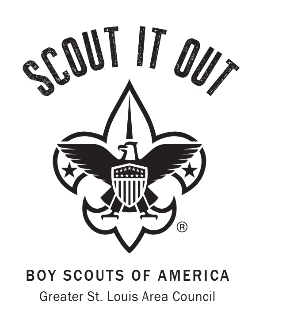 [Speaker Notes: Cub Scouting is all about giving our boys the opportunity to growth through unique experiences they won’t find anywhere else.

Last year our Pack had a very full program.  Pictures from which you can see here.

A Fishing Derby, water bottle rockets, and an archery tournament where just a few of the many activities our Scouts participated in last year.

And we have an even more exciting year planned for you.]
Troop 123 - Upcoming Events
September 8:	Parent Orientation Meeting
September 19:	Family BBQ
September 24:	Troop Meeting
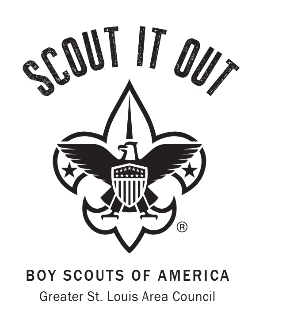 [Speaker Notes: When you leave today, you will receive a copy of our entire Pack Calendar for the year, along with contact information for the Pack leadership.

But just to highlight some upcoming important dates…




Cub Scout Day One is an annual event put on by the local Boy Scout Council.  This a great opportunity for the new Scouts and their families to see what the Scouting experience is all about.

Also, every new Scout that joins will receive a voucher for 50% off the cost of Day One.  We will have flyers for you on your way out.]
BSA Membership
Cost
- National Registration Fee:	$2.00 per month
- Boys Life Subscription:		$1.00 per month
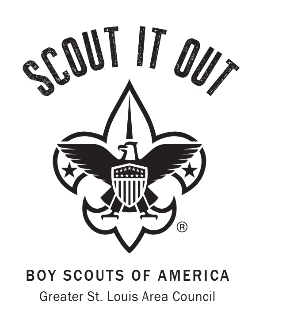 [Speaker Notes: Of course there is a cost to all our activities but we do fundraising to offset the majority of those.  We will cover this in detail at the September 8th parent’s meeting.

Tonight we would like to collect the national membership fee for the Boy Scouts of America.

As you can see the…


Boy’s life is the official magazine for Scouts.  It comes monthly, addressed directly to your son and covers a wide array of topics geared toward their age group.  These include articles on what other Scouts around the country are doing, pieces on outdoor education and a lot more.  I highly endorse it.]
BSA Membership
Membership w/ Boys Life (August):	$15.00
Membership w/o Boys Life (August):	$10.00
Membership w/ Boys Life (Sept.):	$12.00
Membership w/o Boys Life (Sept.):	$  8.00
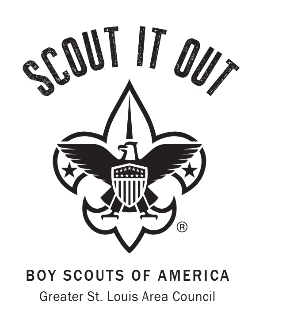 [Speaker Notes: So you can see that if you would like Boy’s Life the fee is $15.00 with or $10 without.

Please make checks out to Pack 123.

We will collect these with your completed application.

If you forgot your checkbook, please still turn in the completed application and we can cover the fee at the next meeting.]
Welcome to Troop 123!
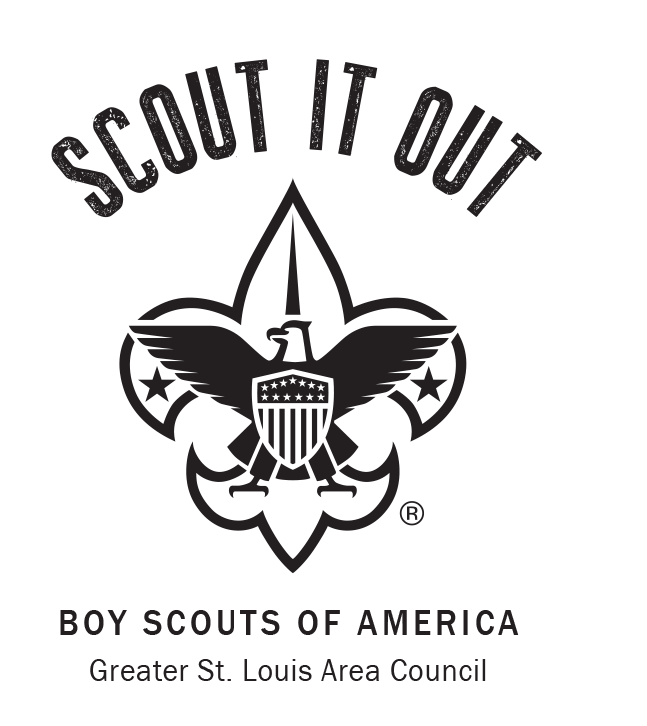